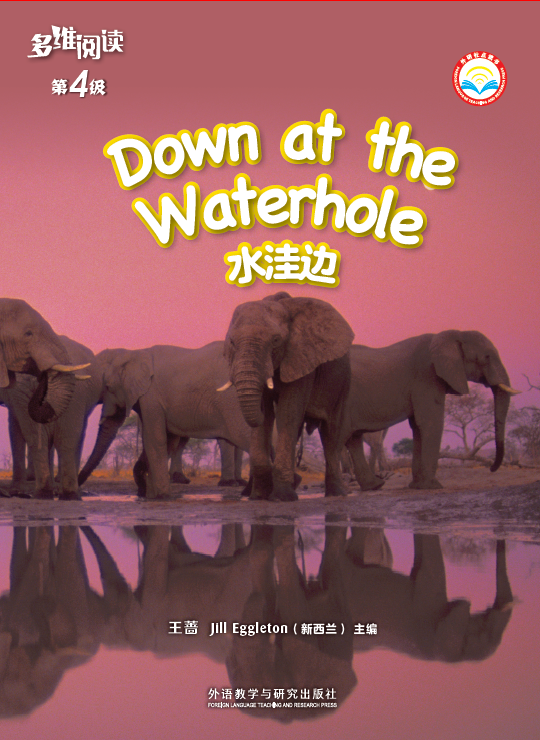 Title
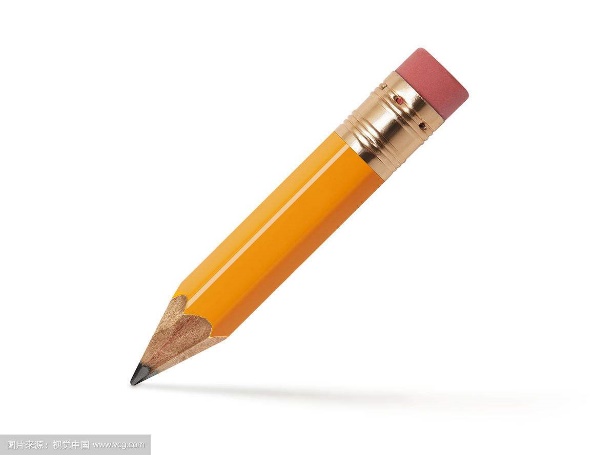 Writer
Can you find the waterhole？
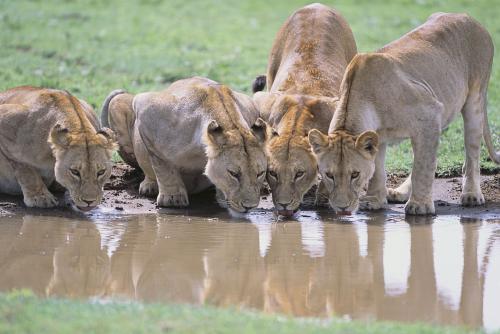 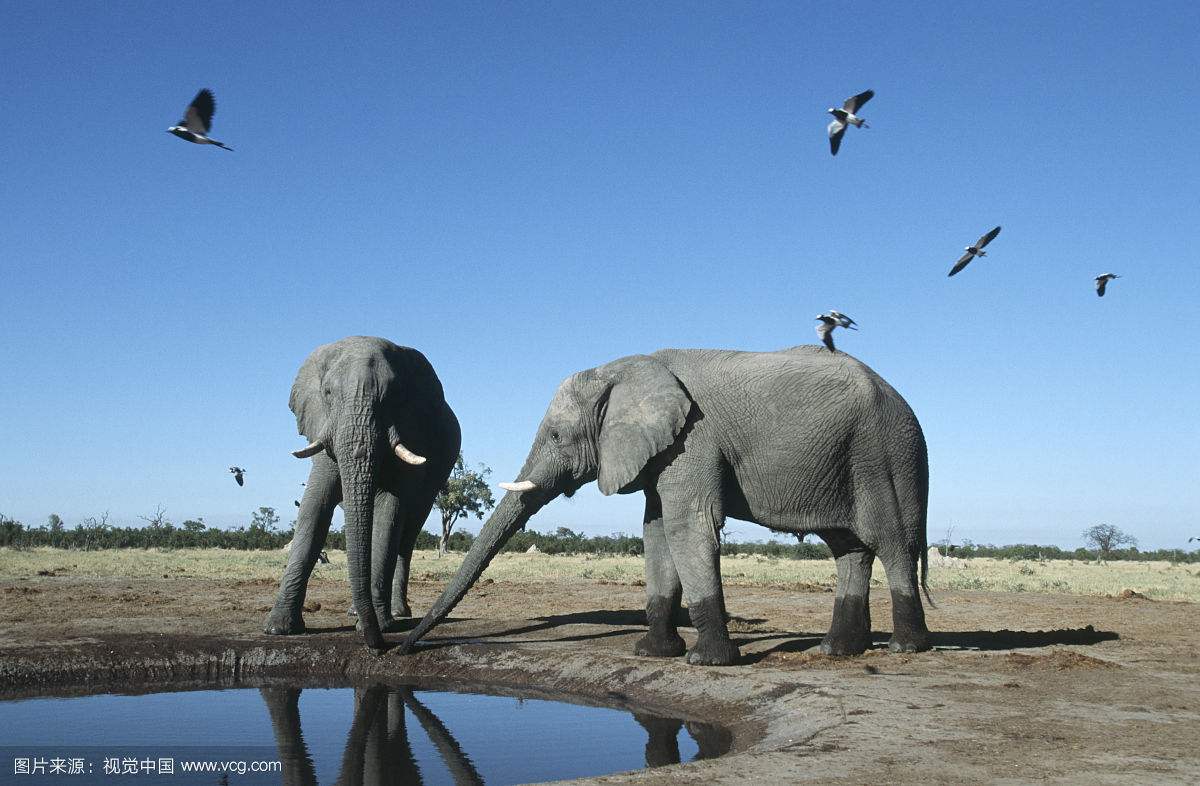 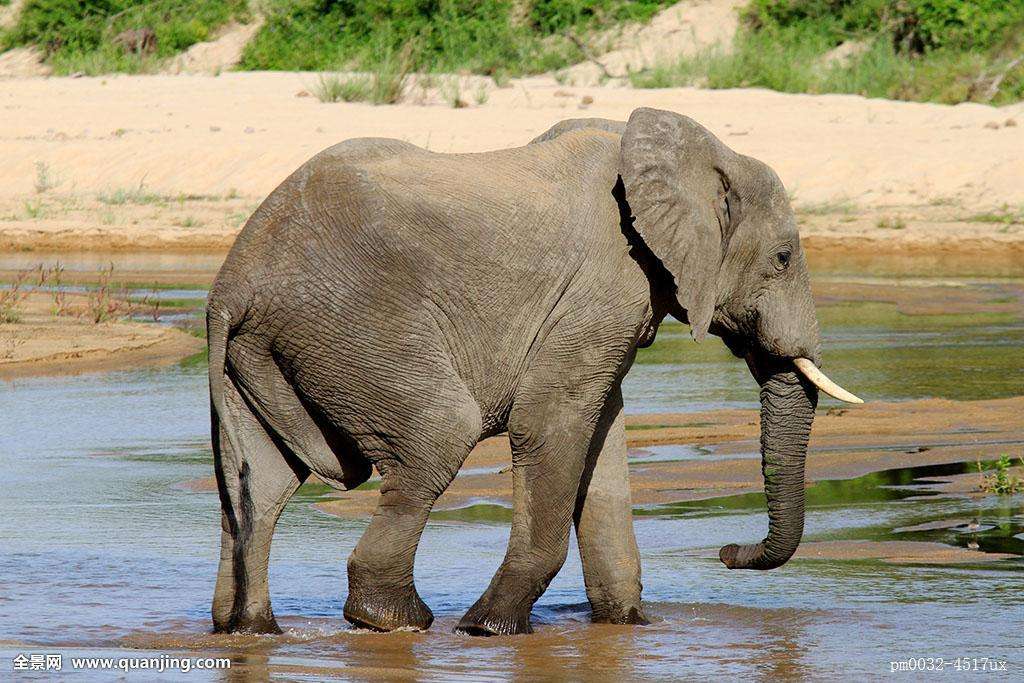 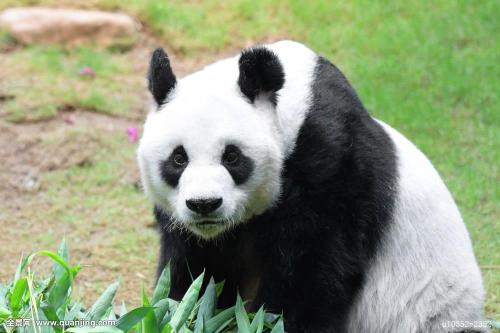 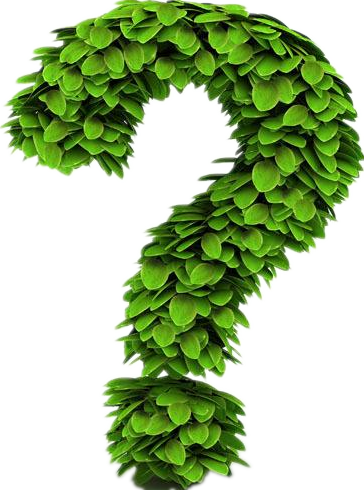 panda
elephant
What animals live near the waterhole?
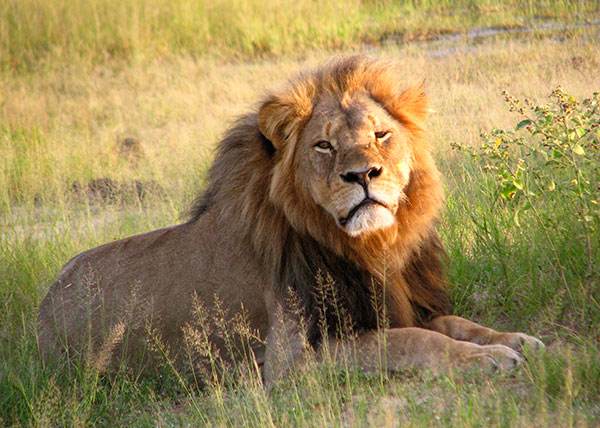 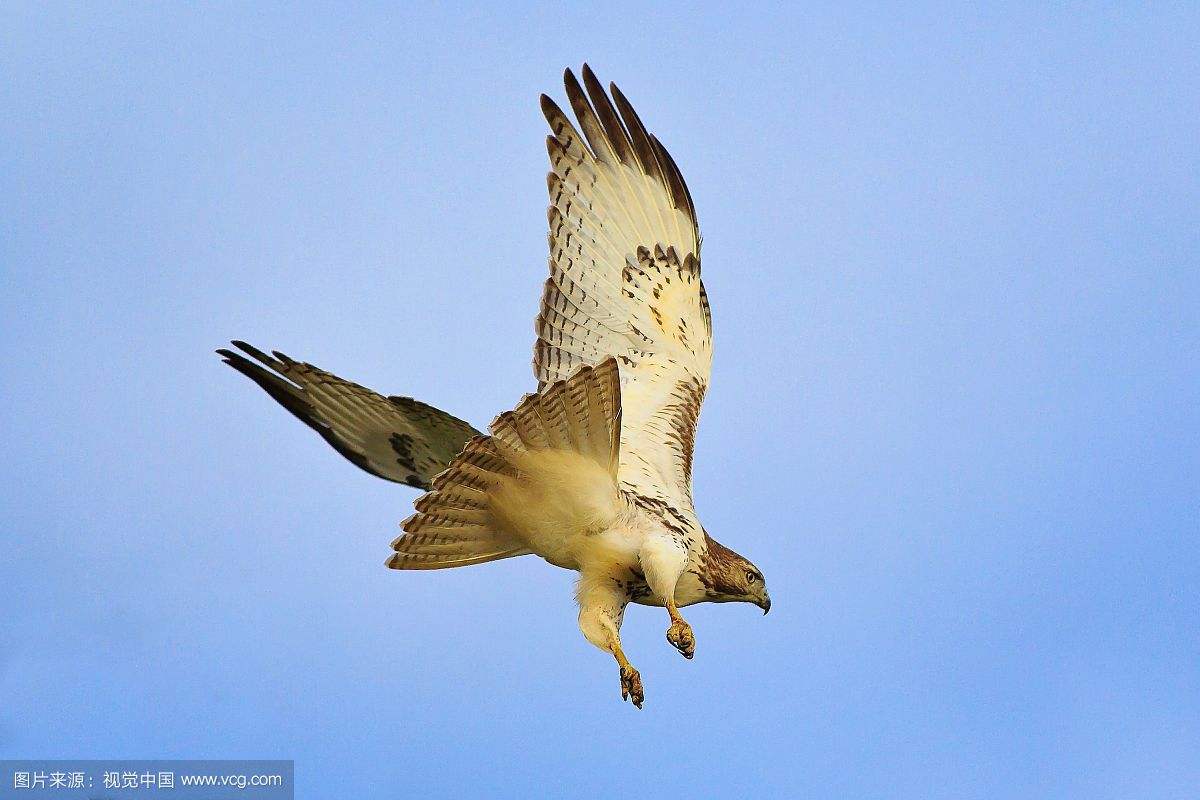 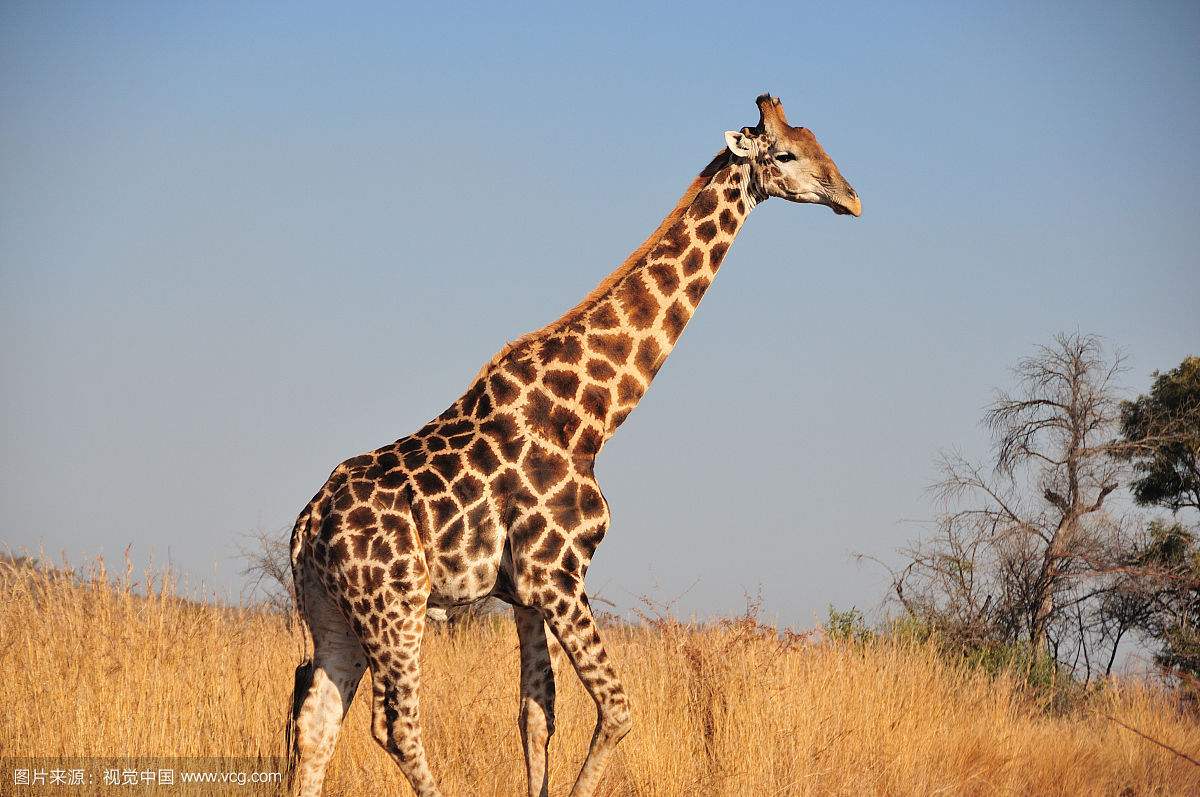 giraffe
hawk
lion
Look and say.
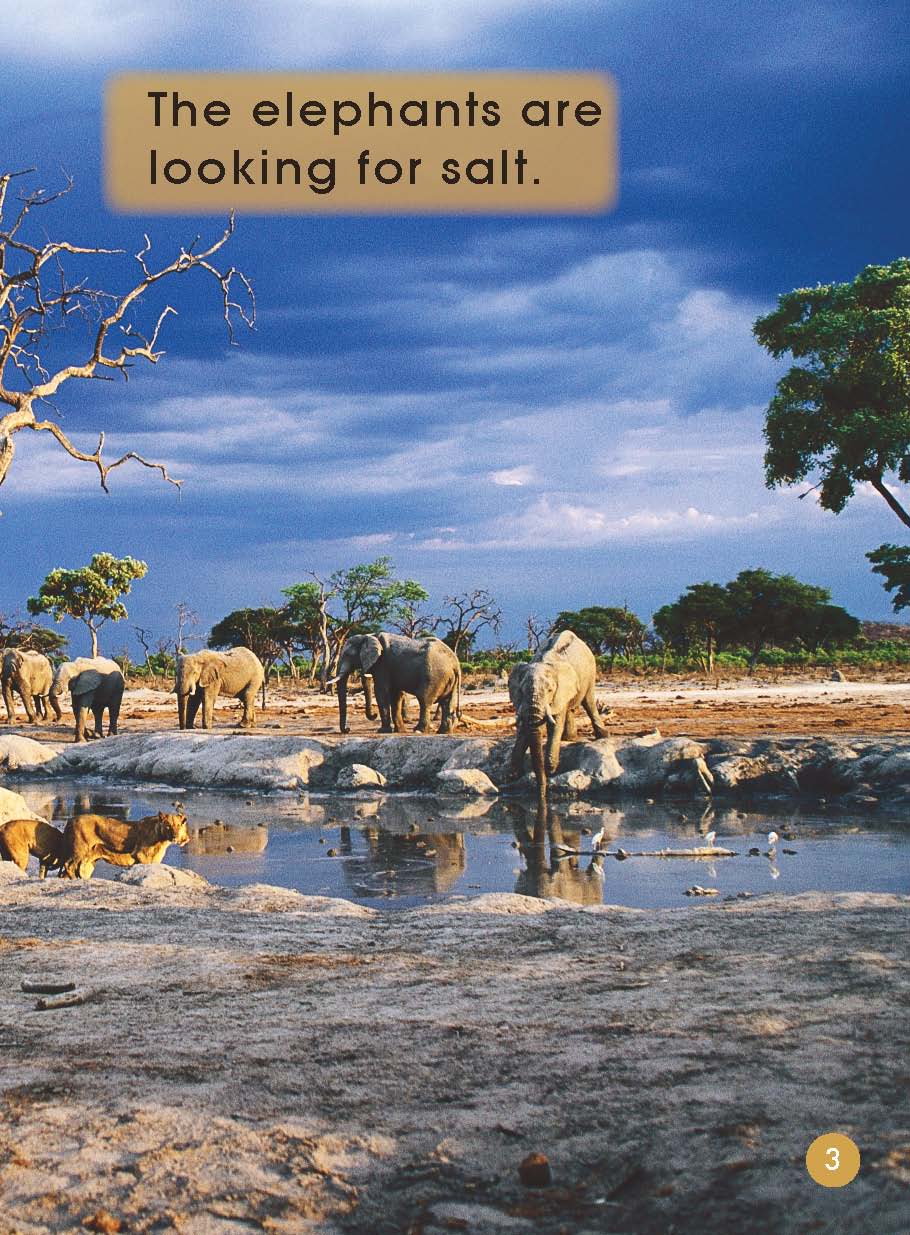 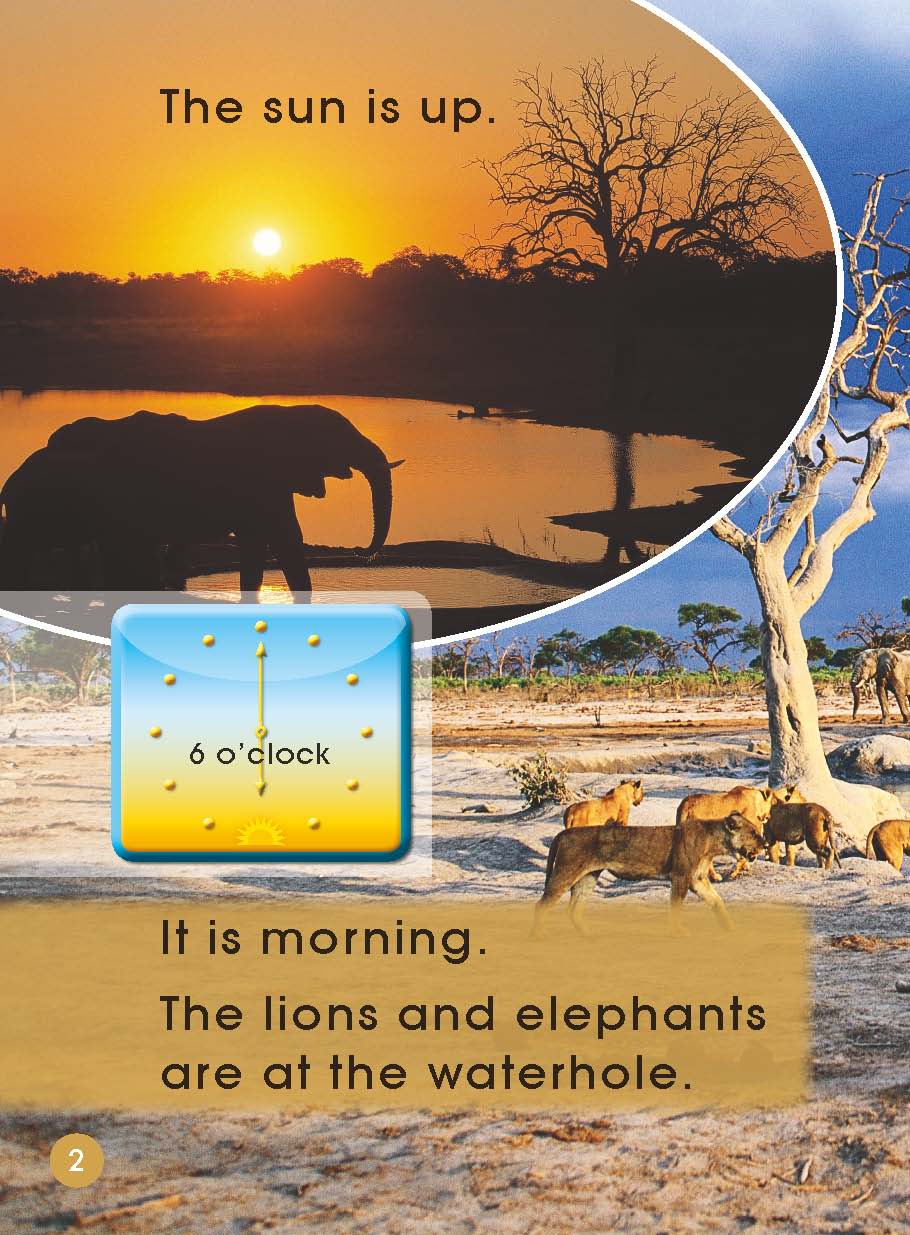 [Speaker Notes: Look at the clock. 
What number can you see on the clock？
What time is it?
Is it morning or afternoon?
How do you know it is morning?
what elephants do at this time？]
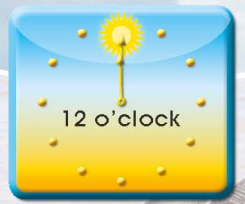 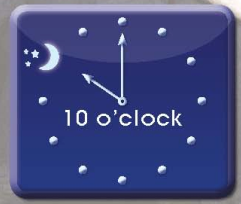 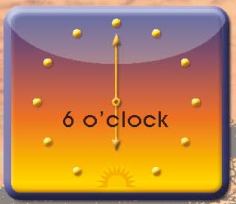 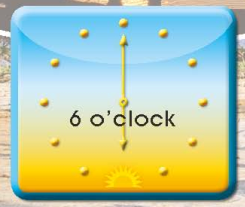 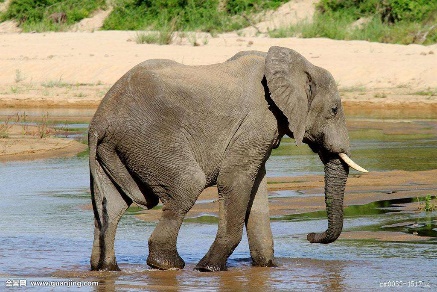 Can you guess what elephants do at these times?
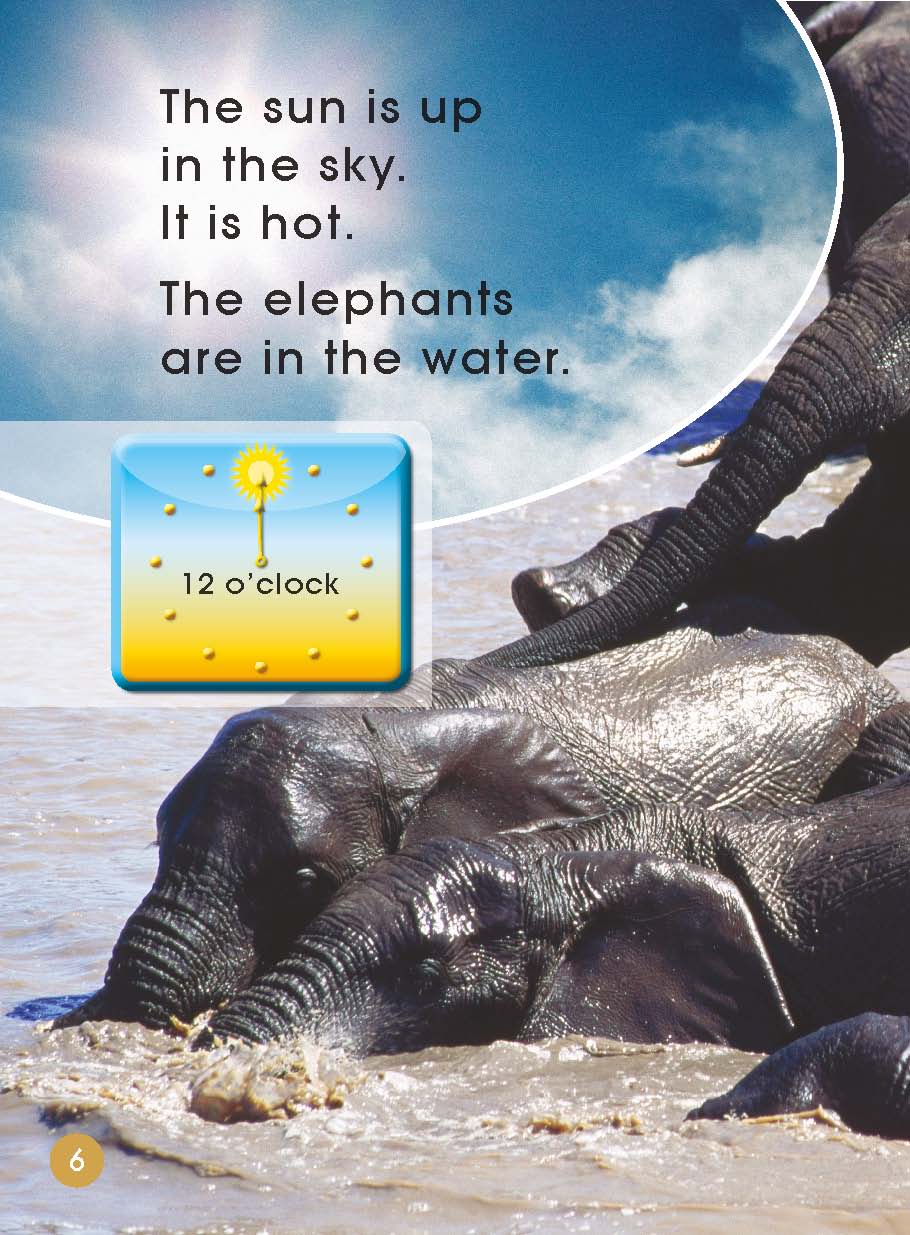 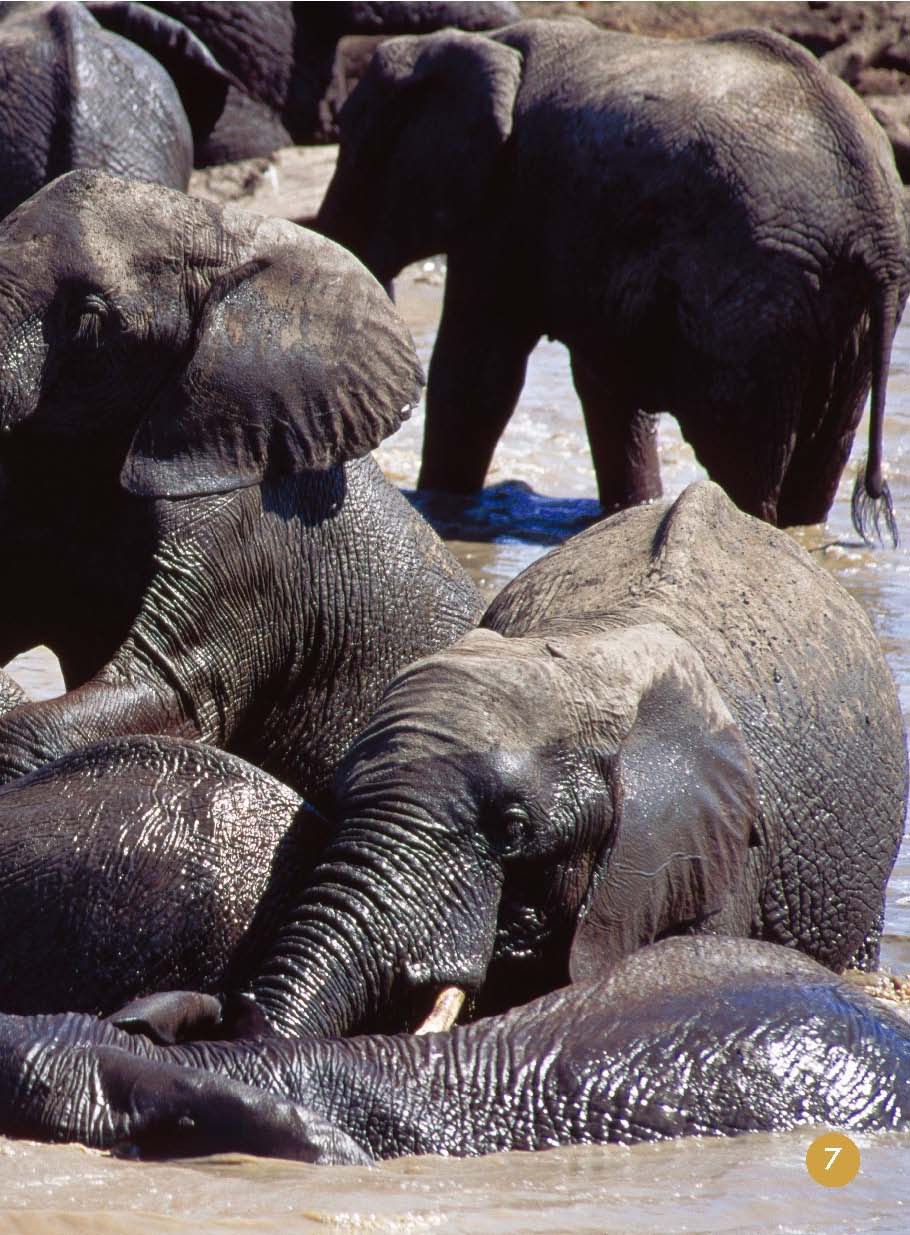 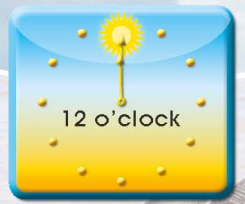 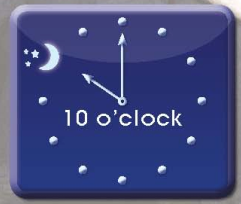 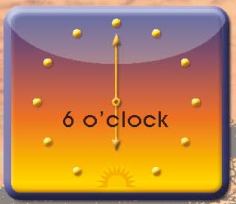 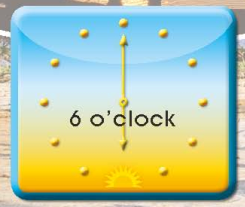 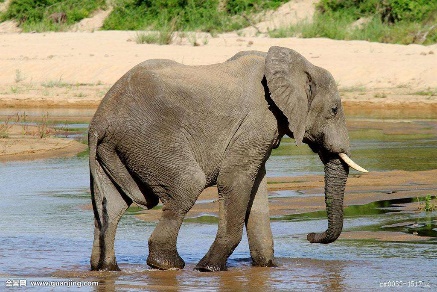 Looking for salt
In the water
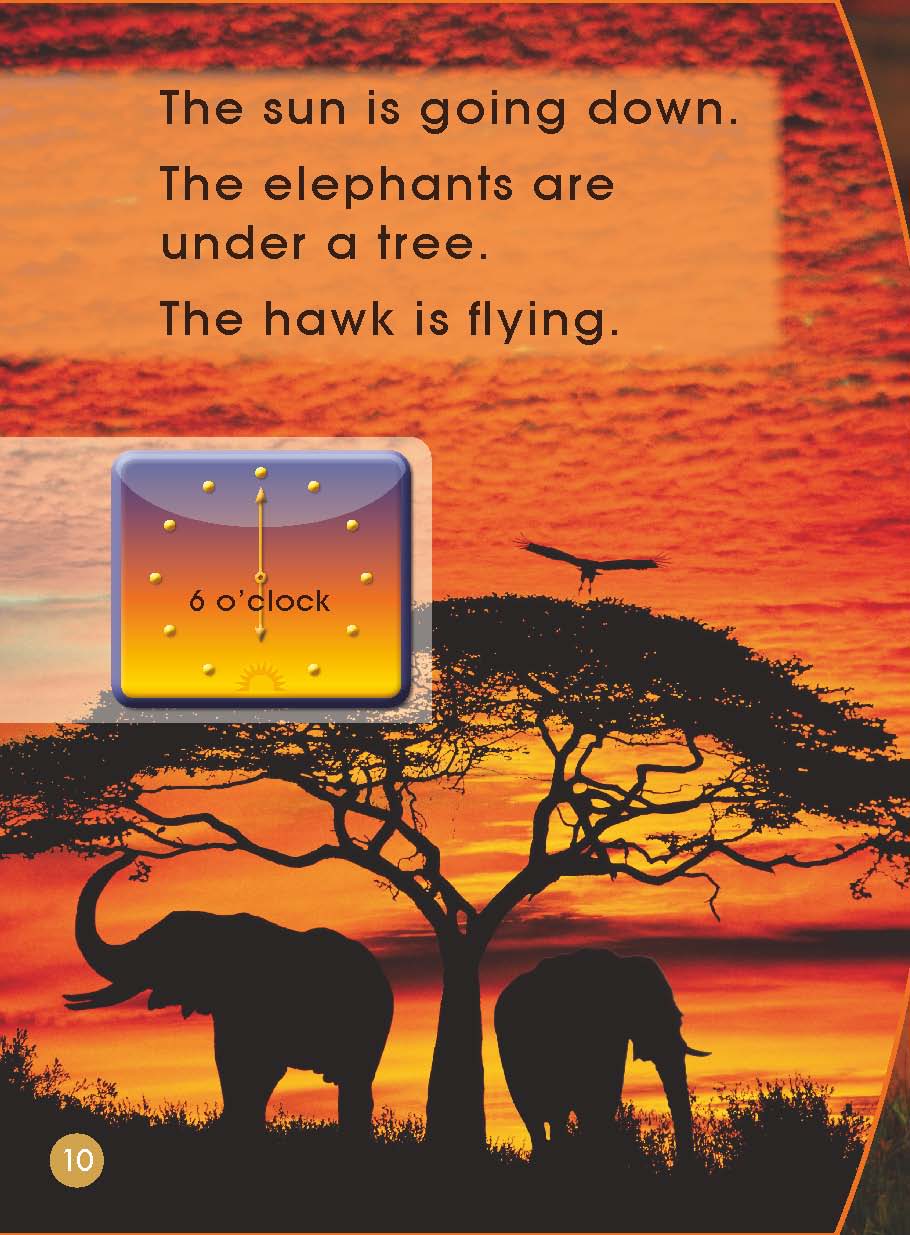 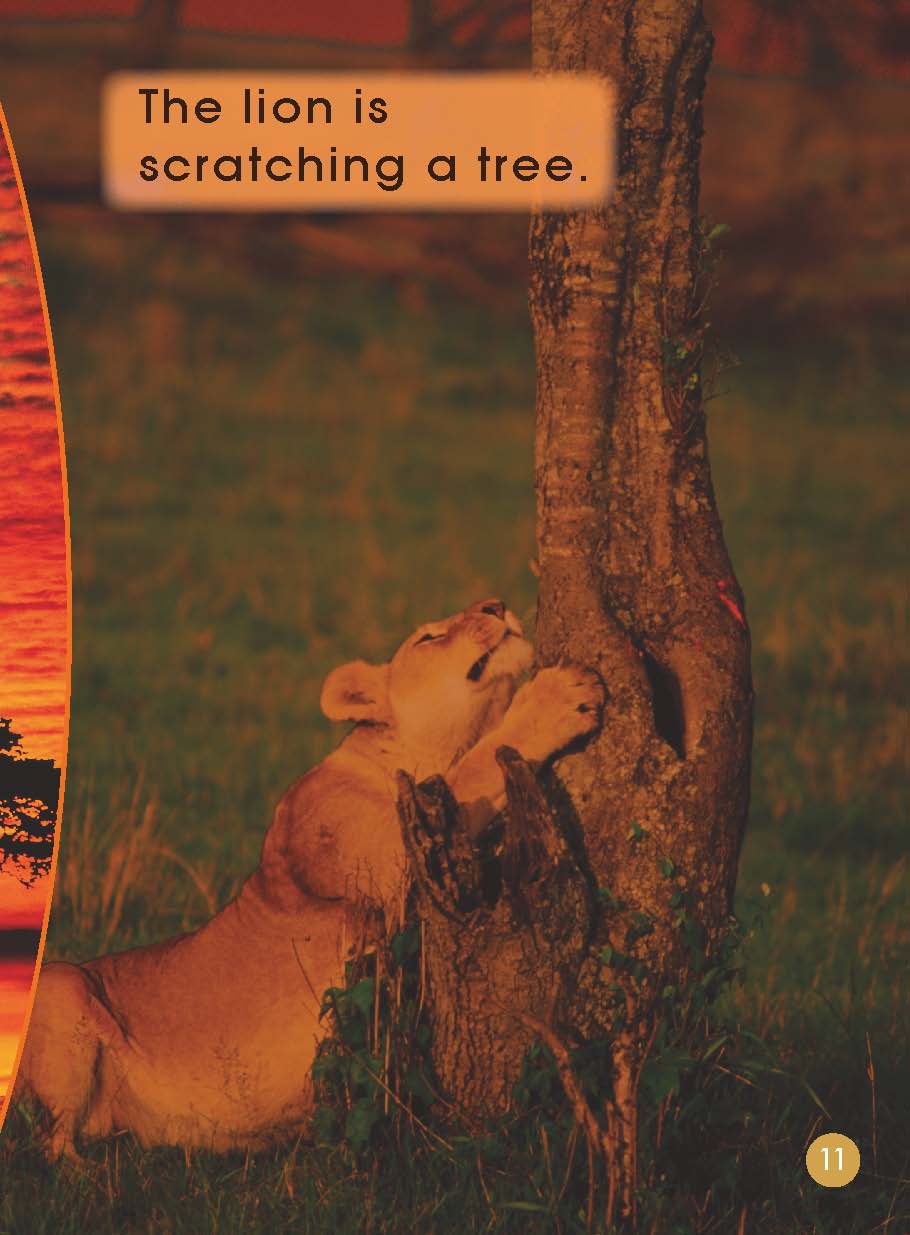 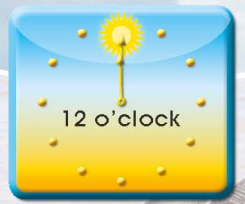 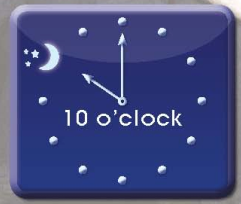 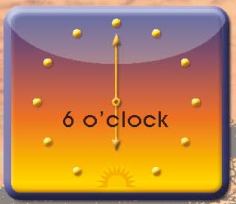 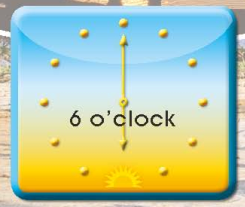 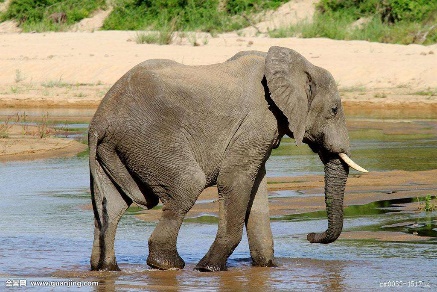 Under the tree
Looking for salt
In the water
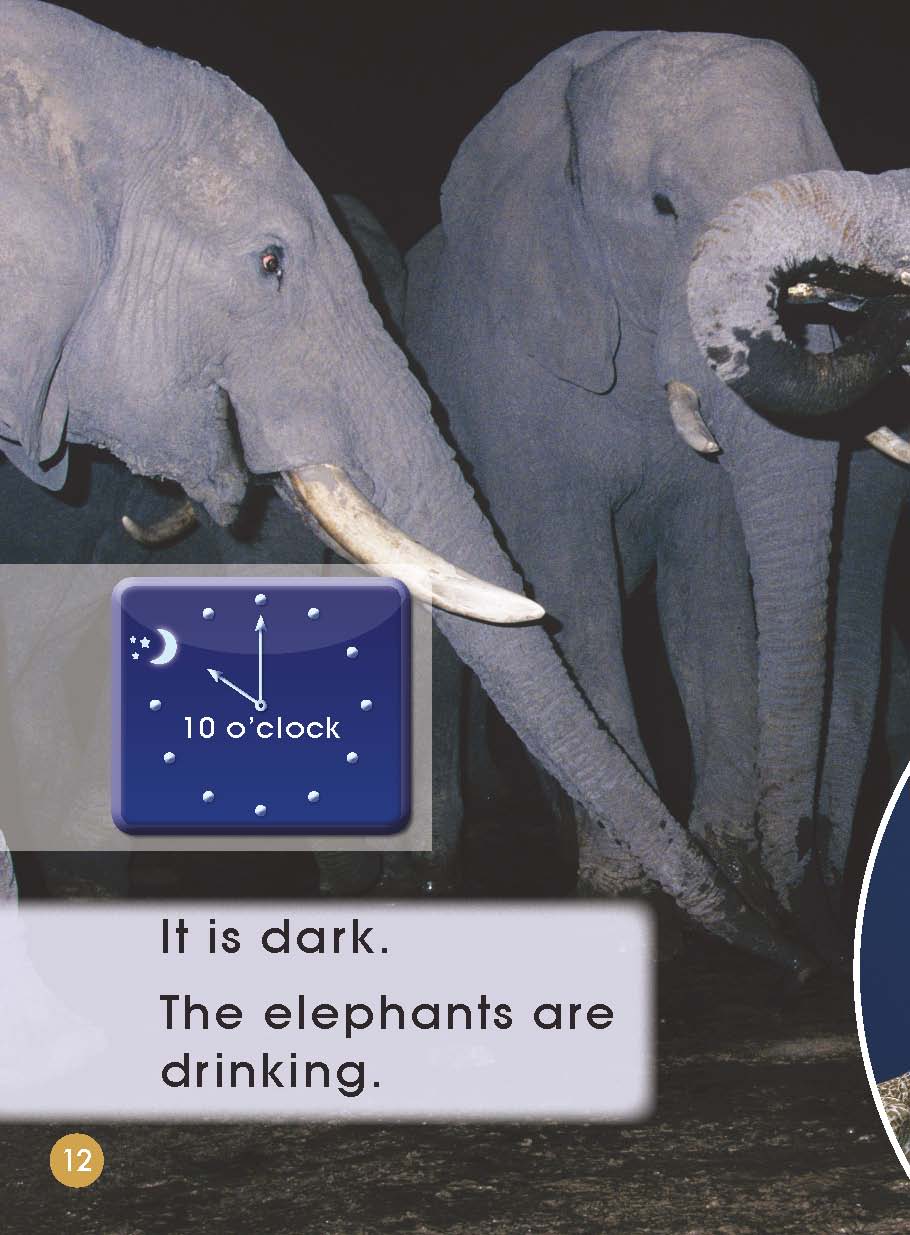 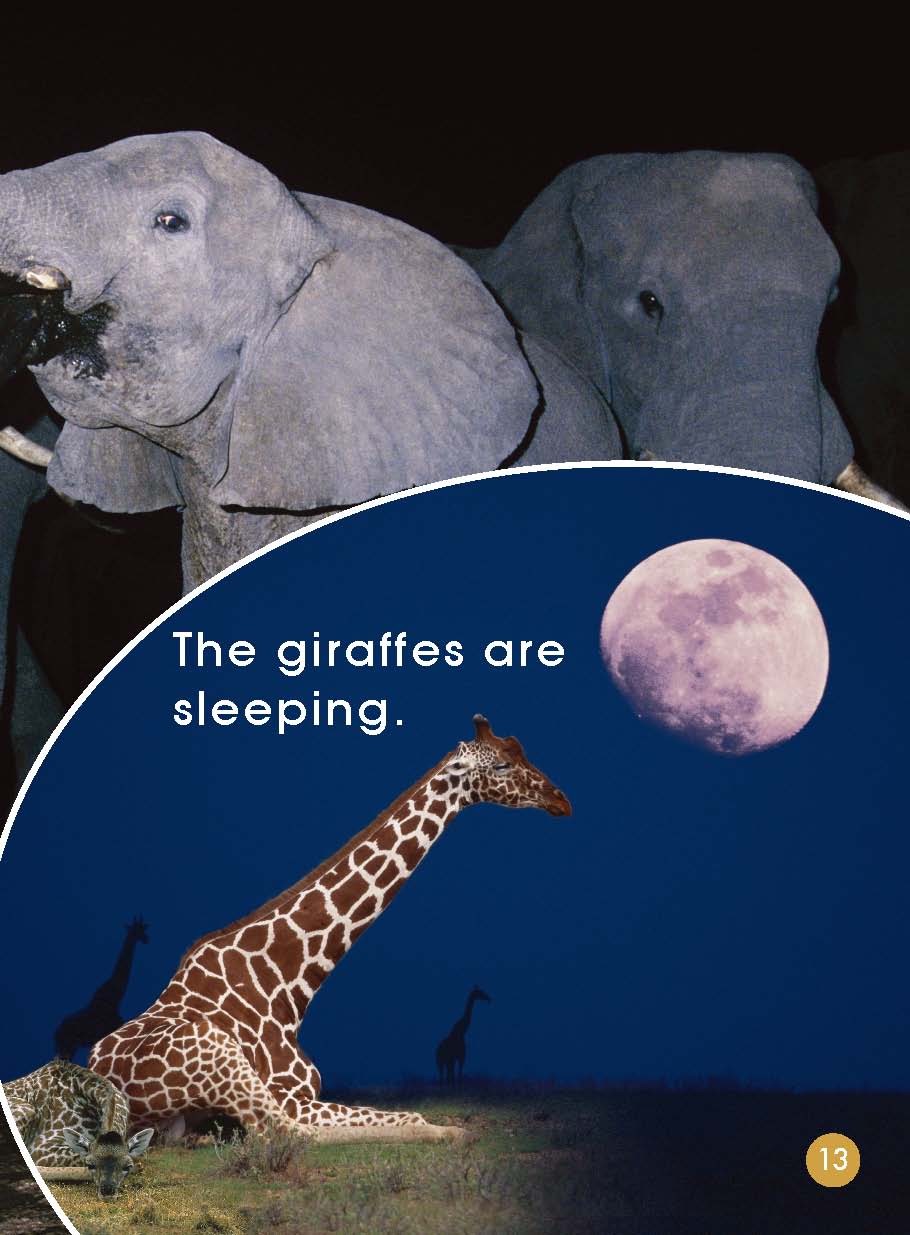 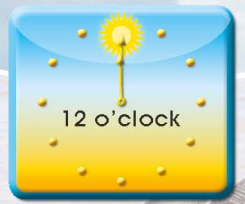 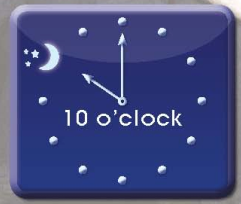 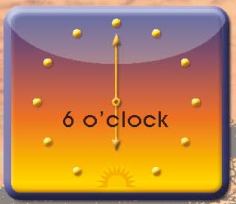 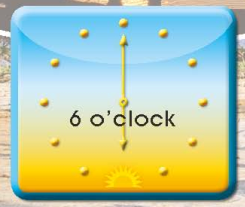 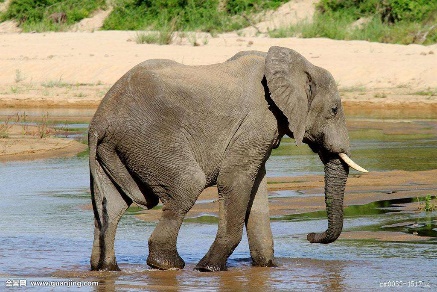 Looking for salt
In the water
Under the tree
Drinking
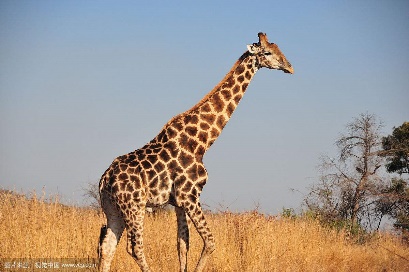 How about giraffes, hawks and lions?
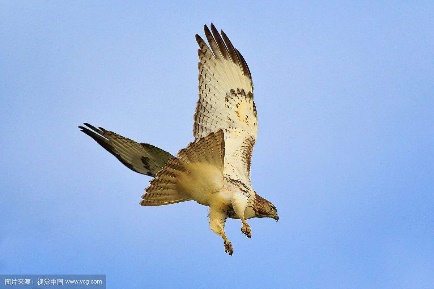 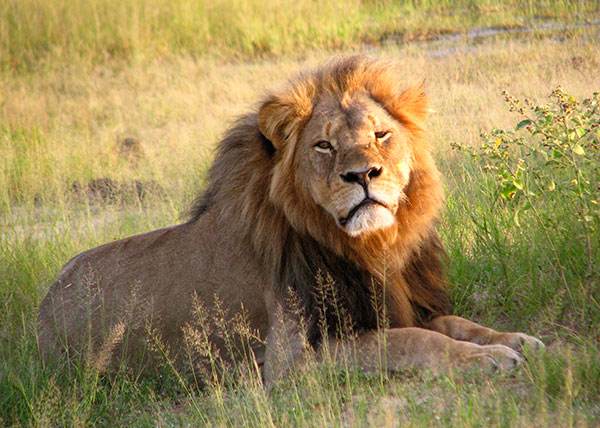 Please read the story in your group and finish the worksheet.
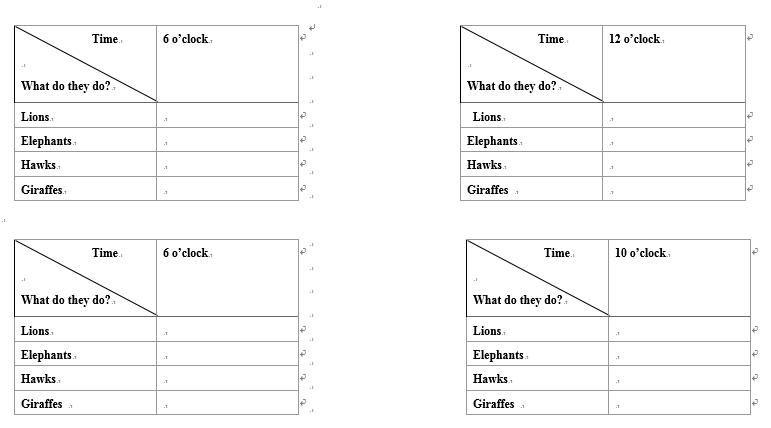 学生分组阅读
3
4
2
1
A
A
A
A
A
A
A
A
B
B
B
B
B
B
B
B
D
D
D
D
D
D
D
D
C
C
C
C
C
C
C
C
学生分组阅读
3
4
2
1
A
A
A
A
A
A
A
A
B
B
B
B
B
B
B
B
D
D
D
D
D
D
D
C
C
C
C
C
C
C
C
D
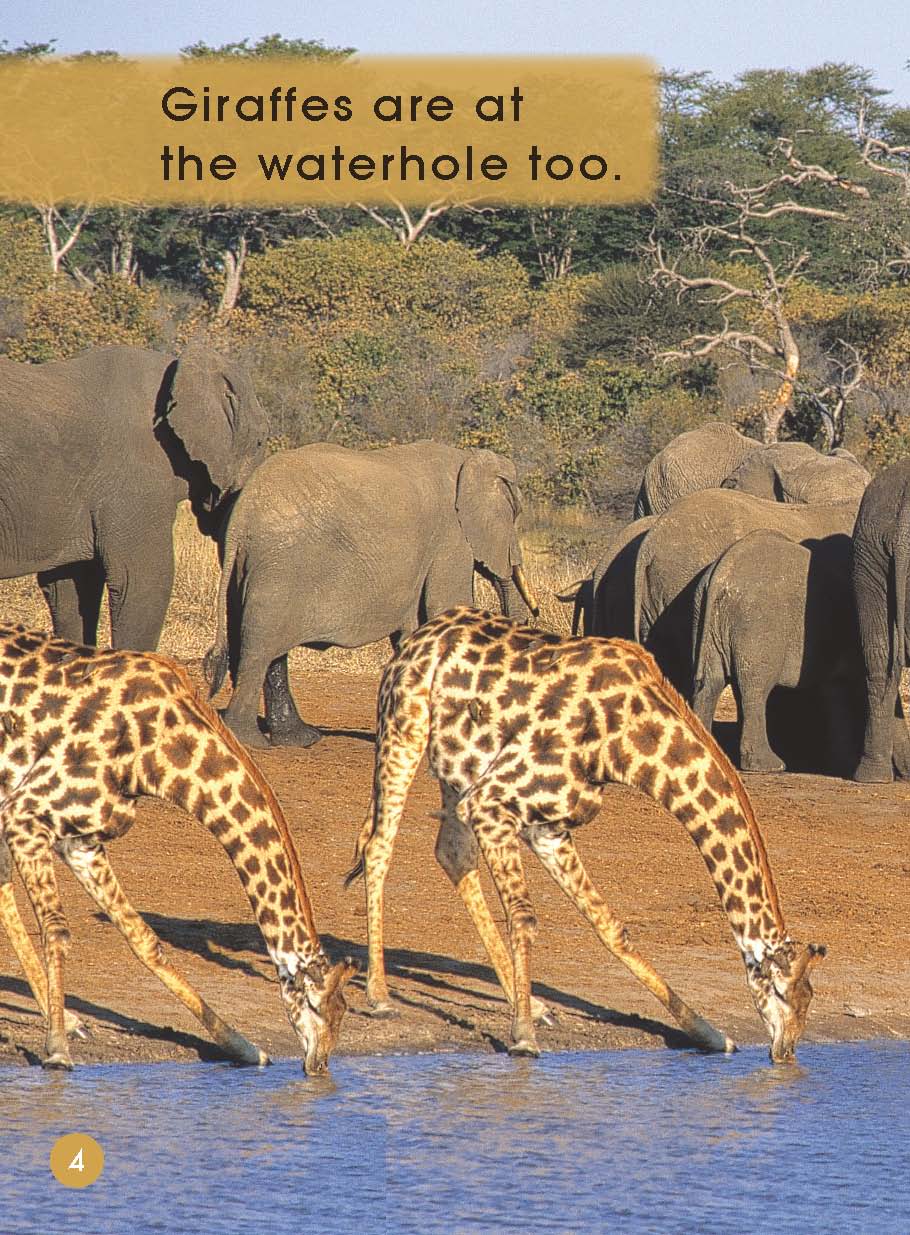 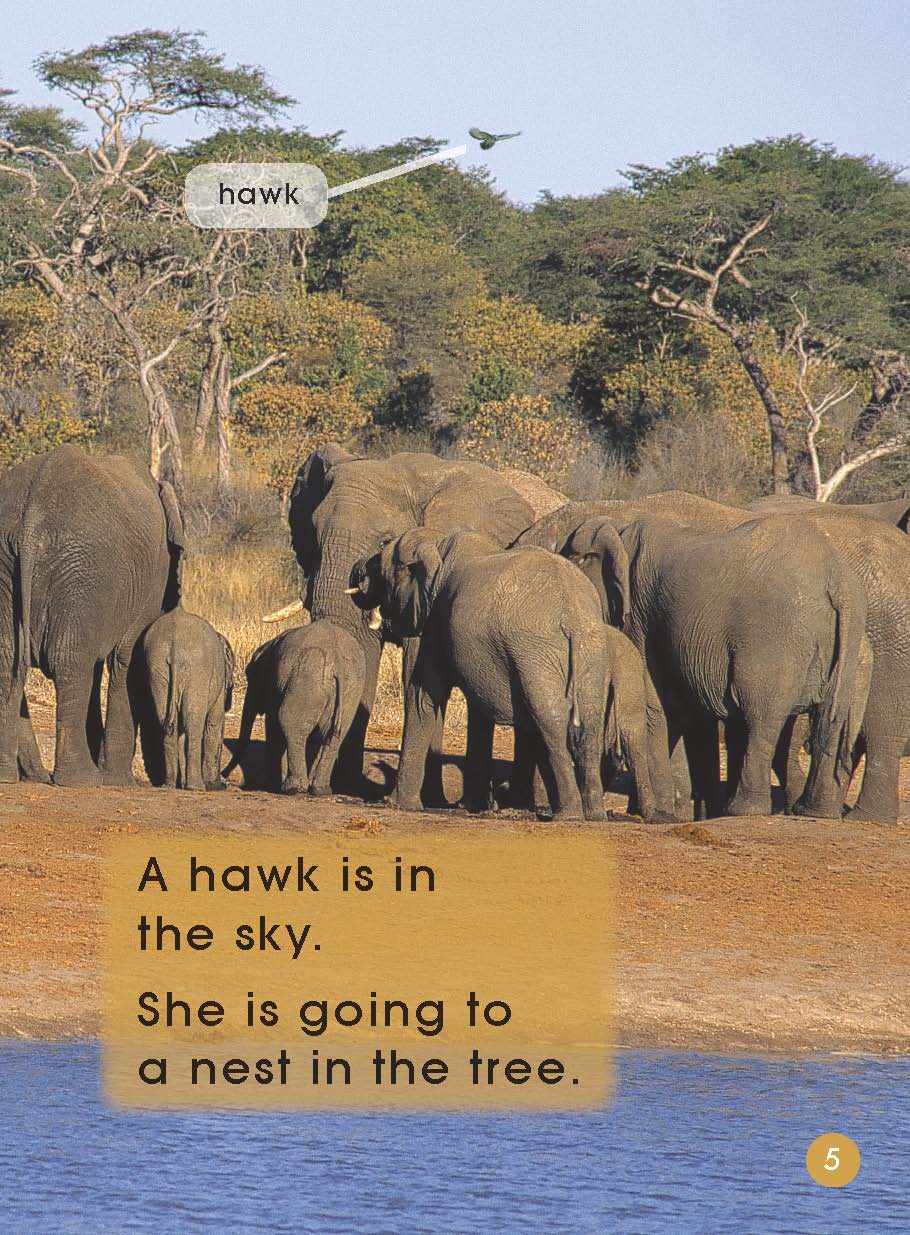 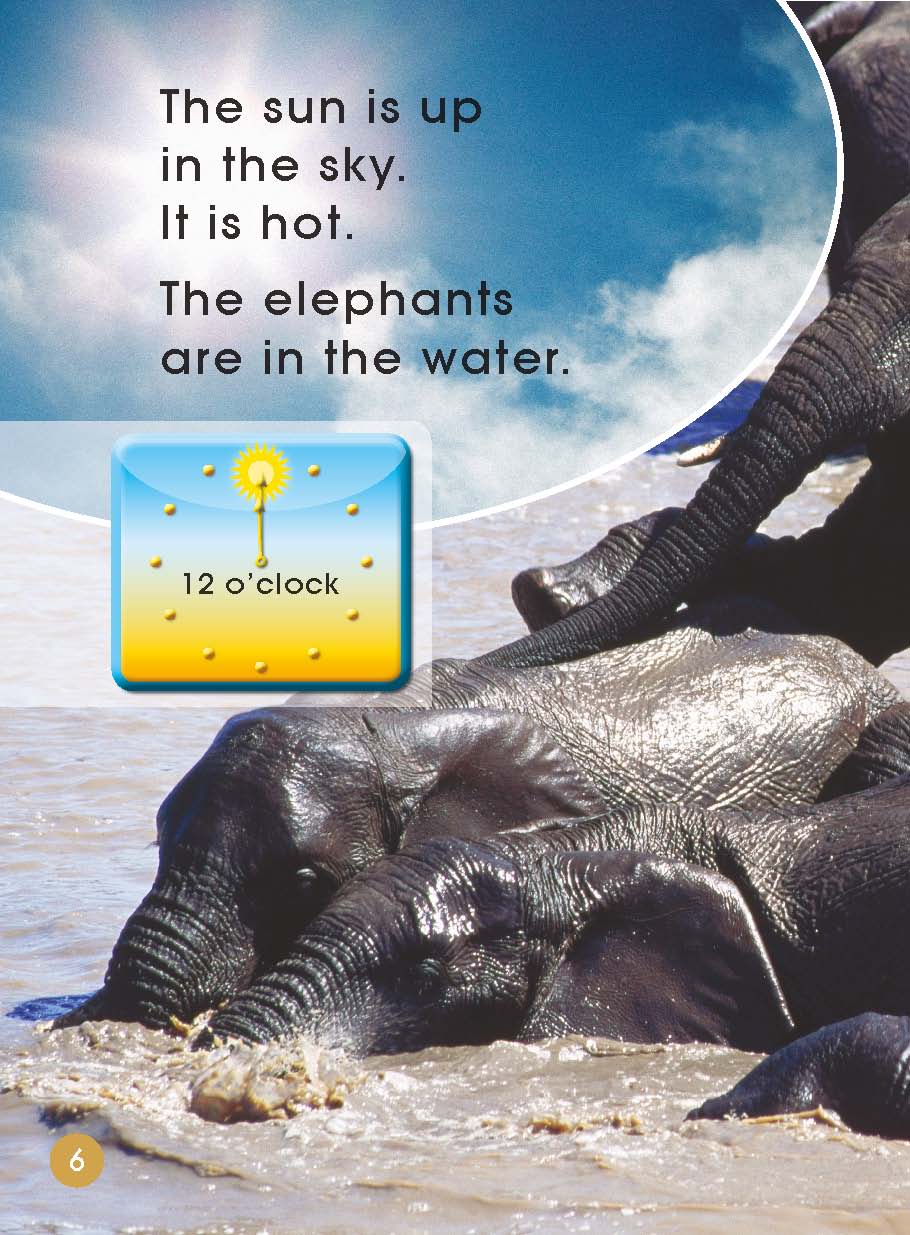 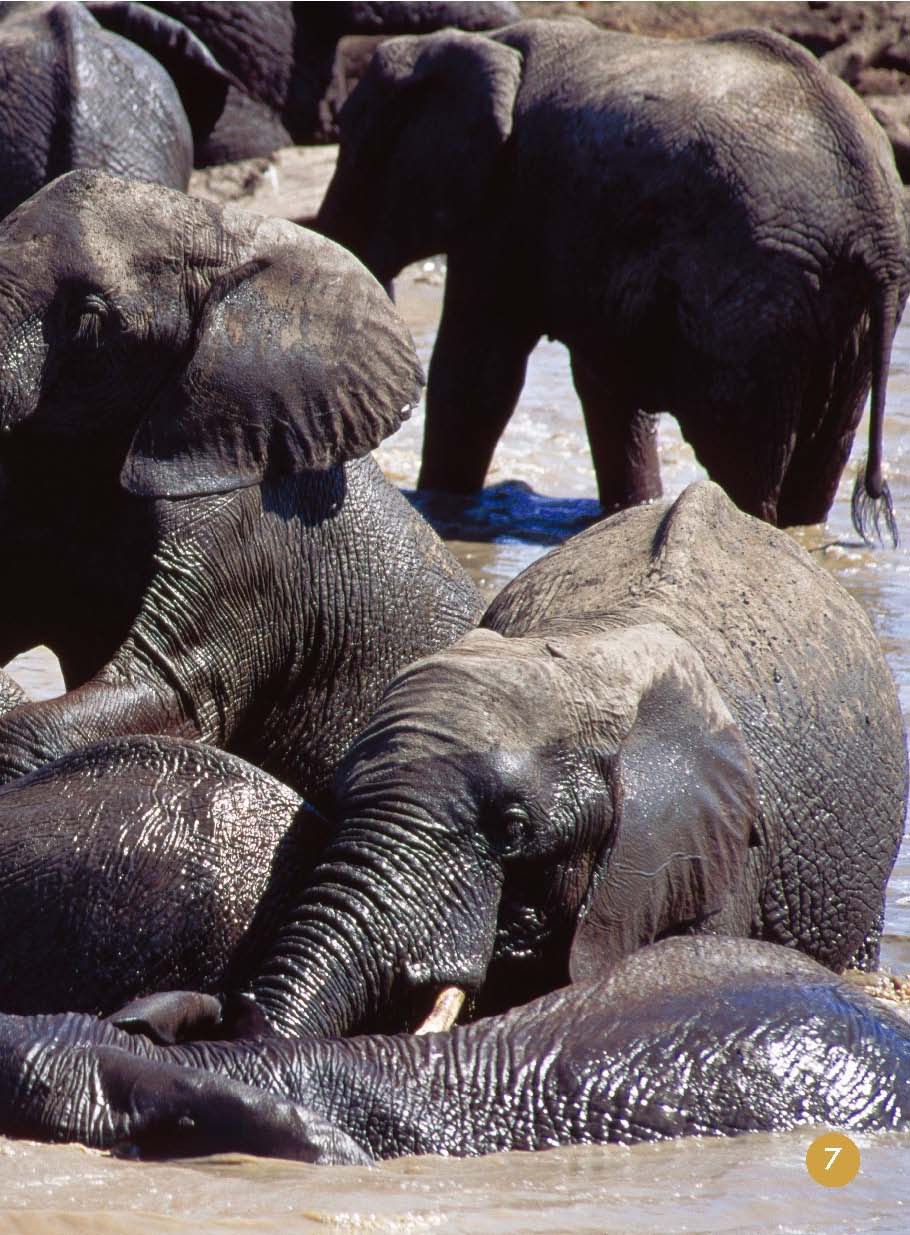 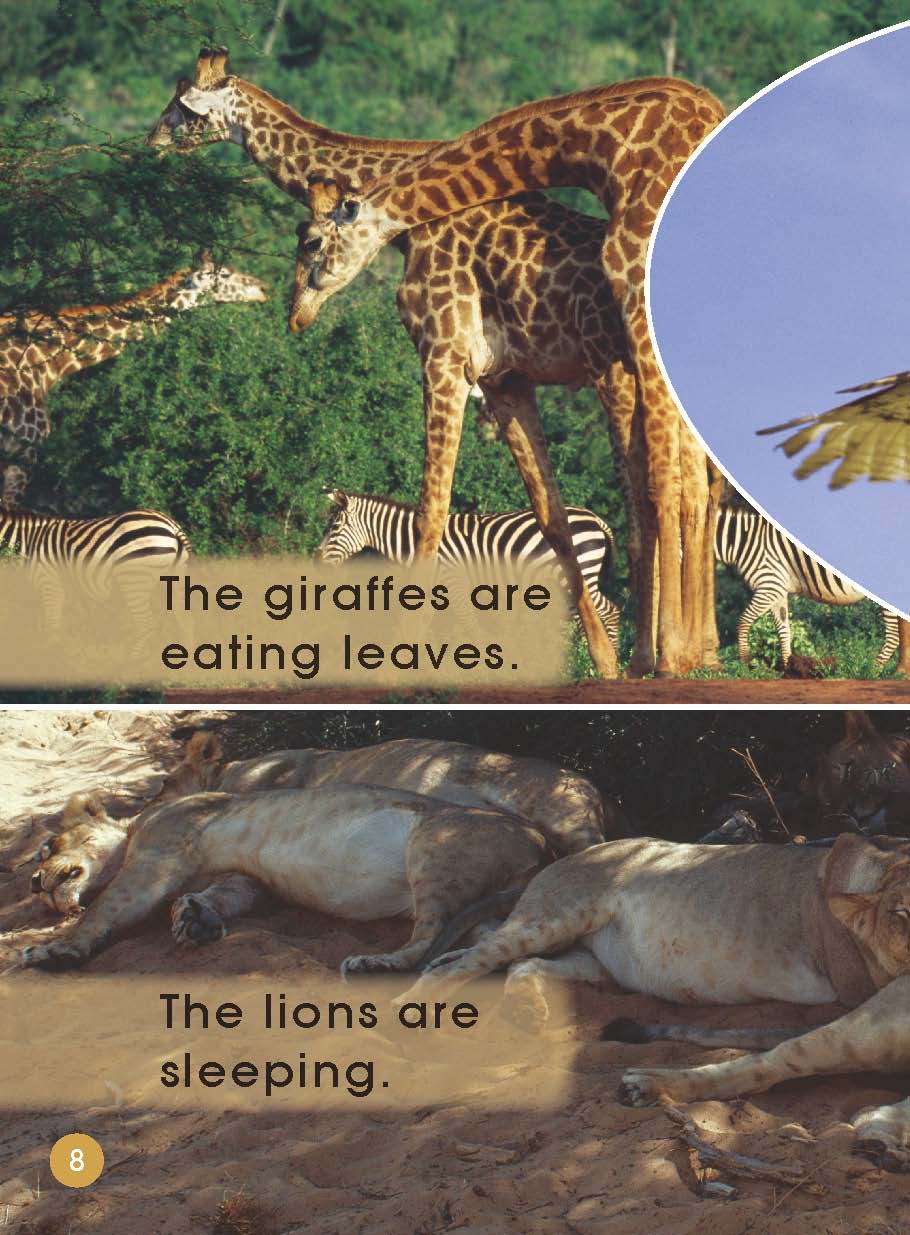 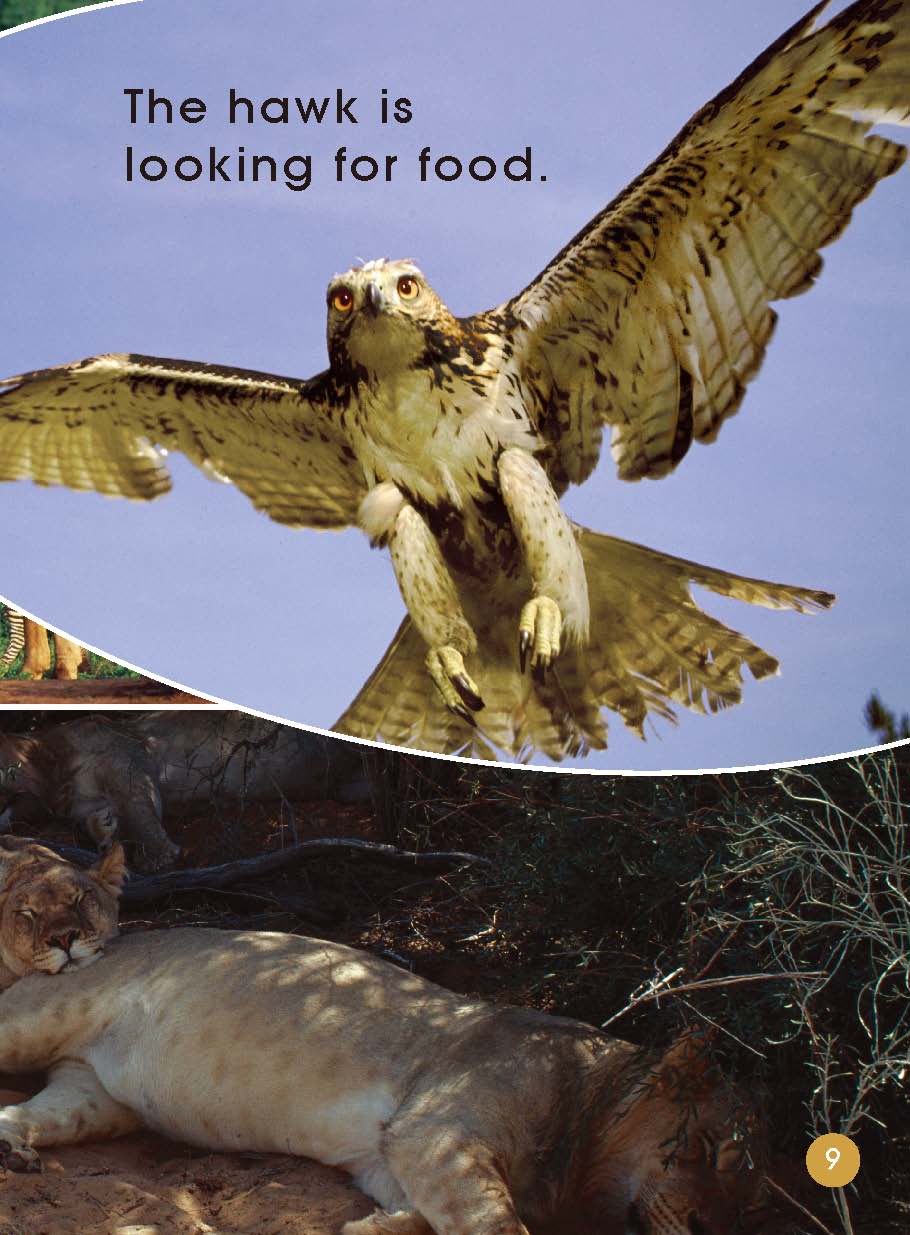 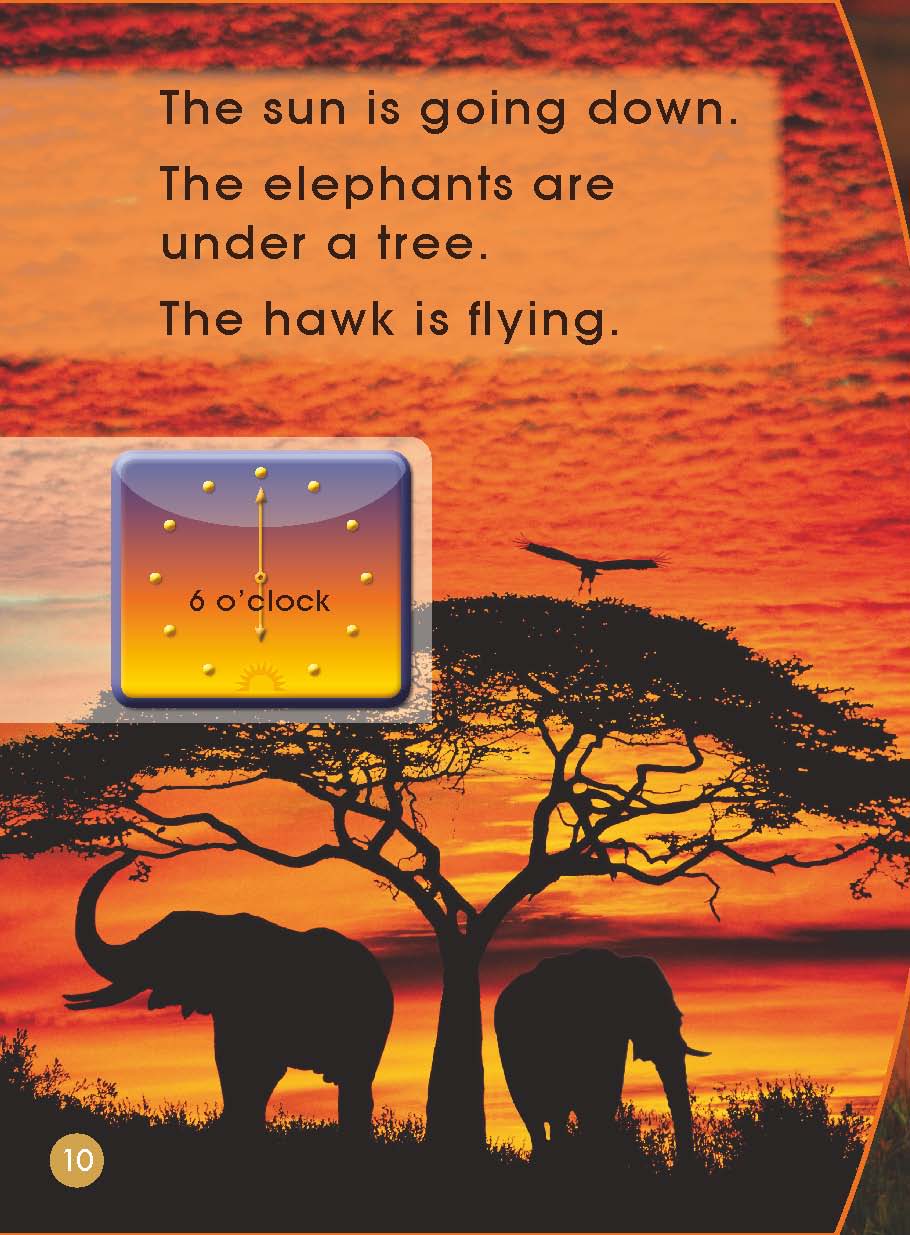 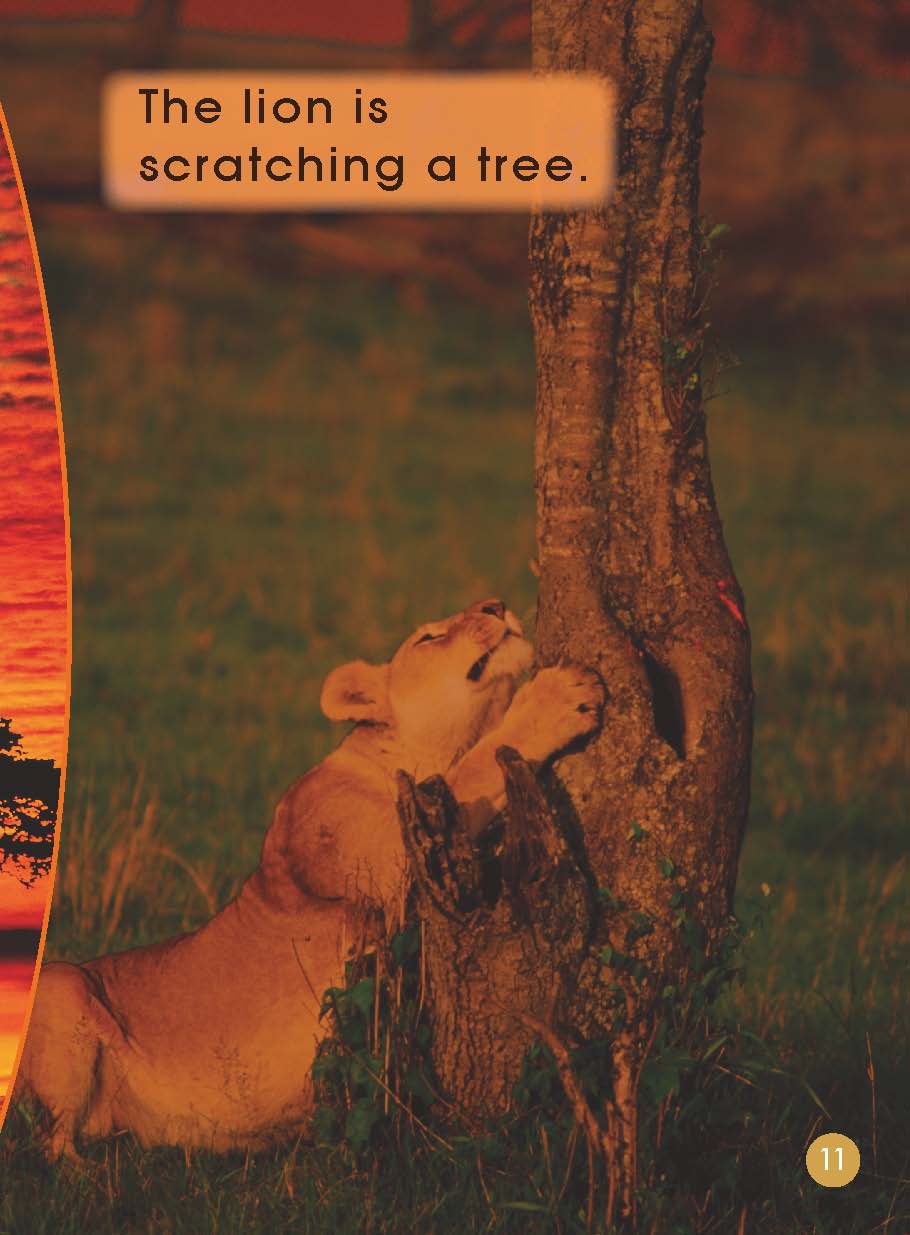 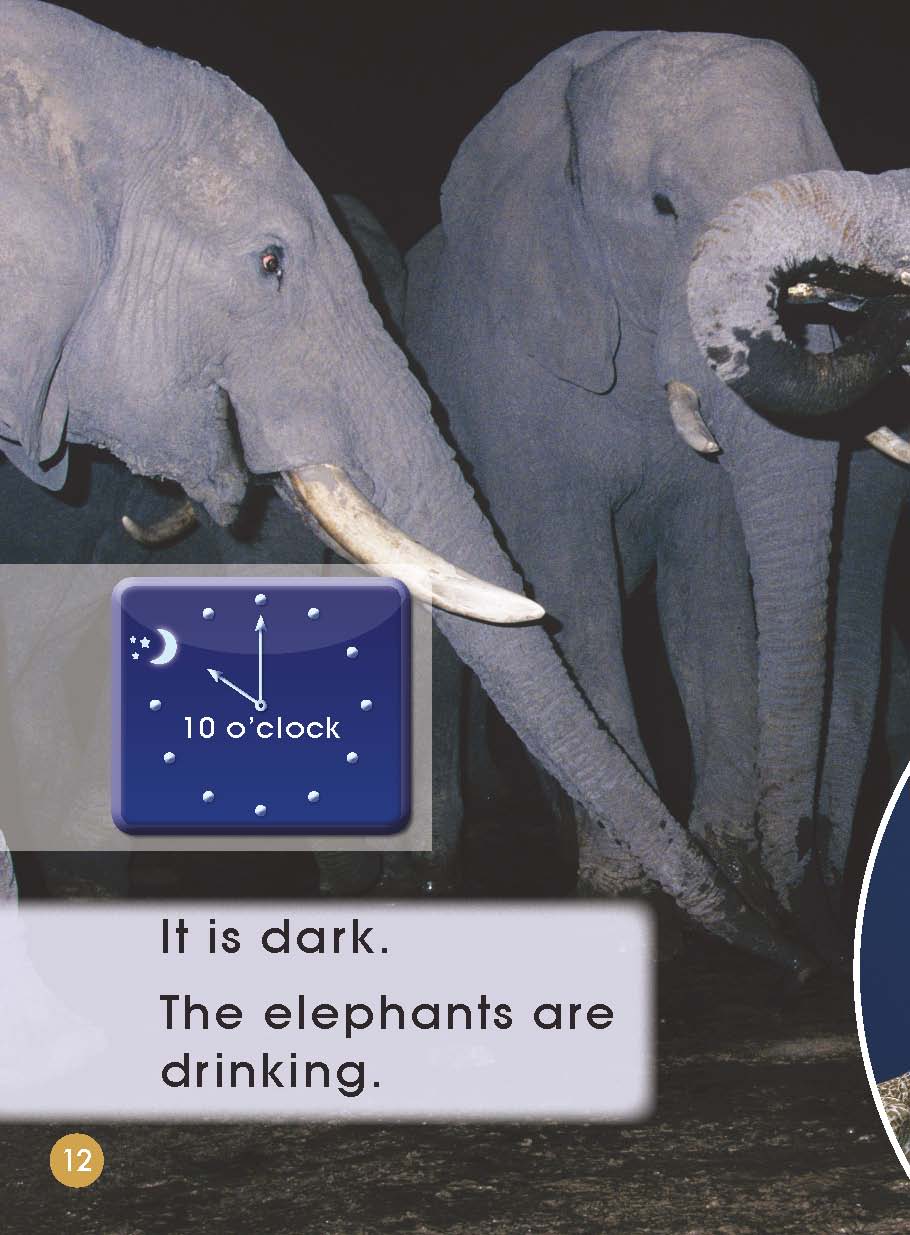 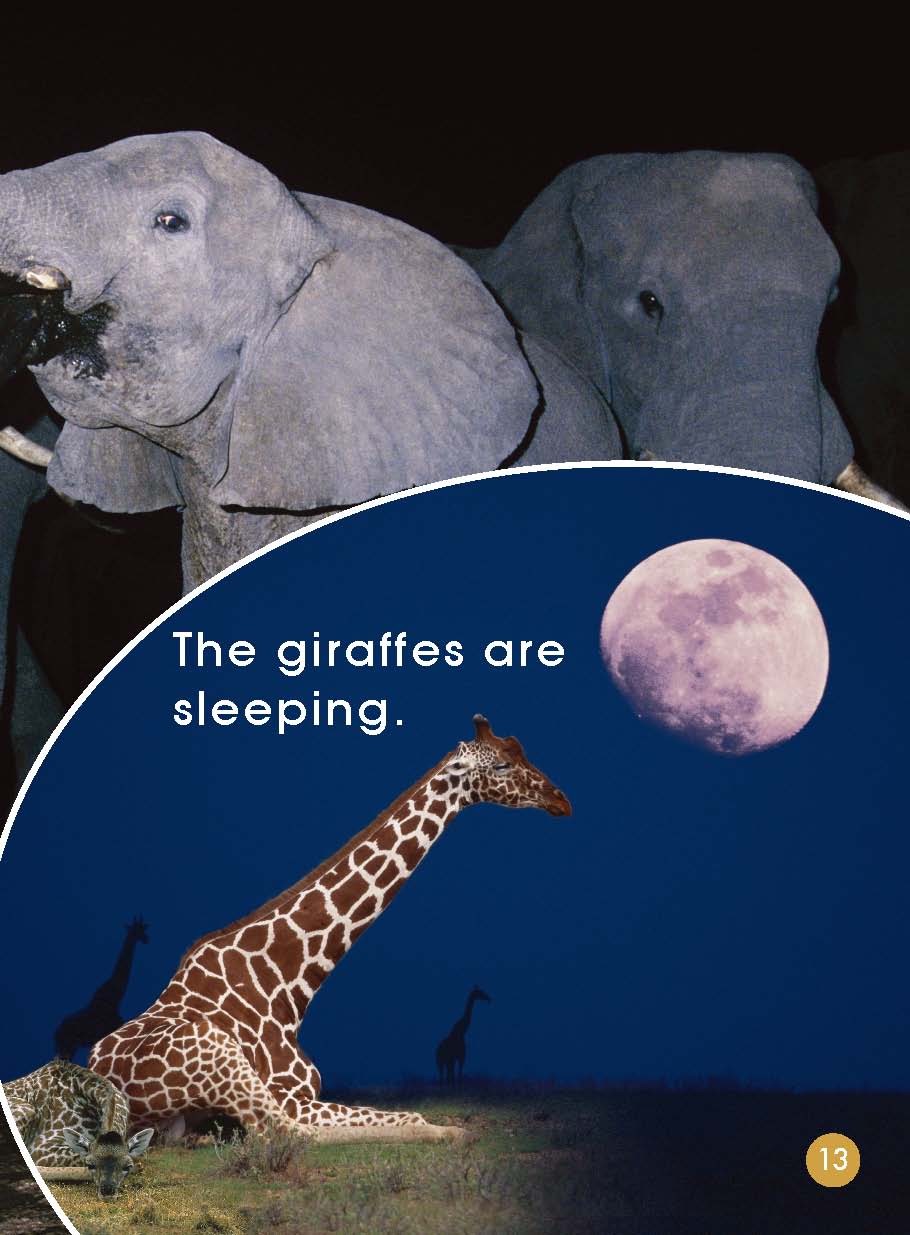 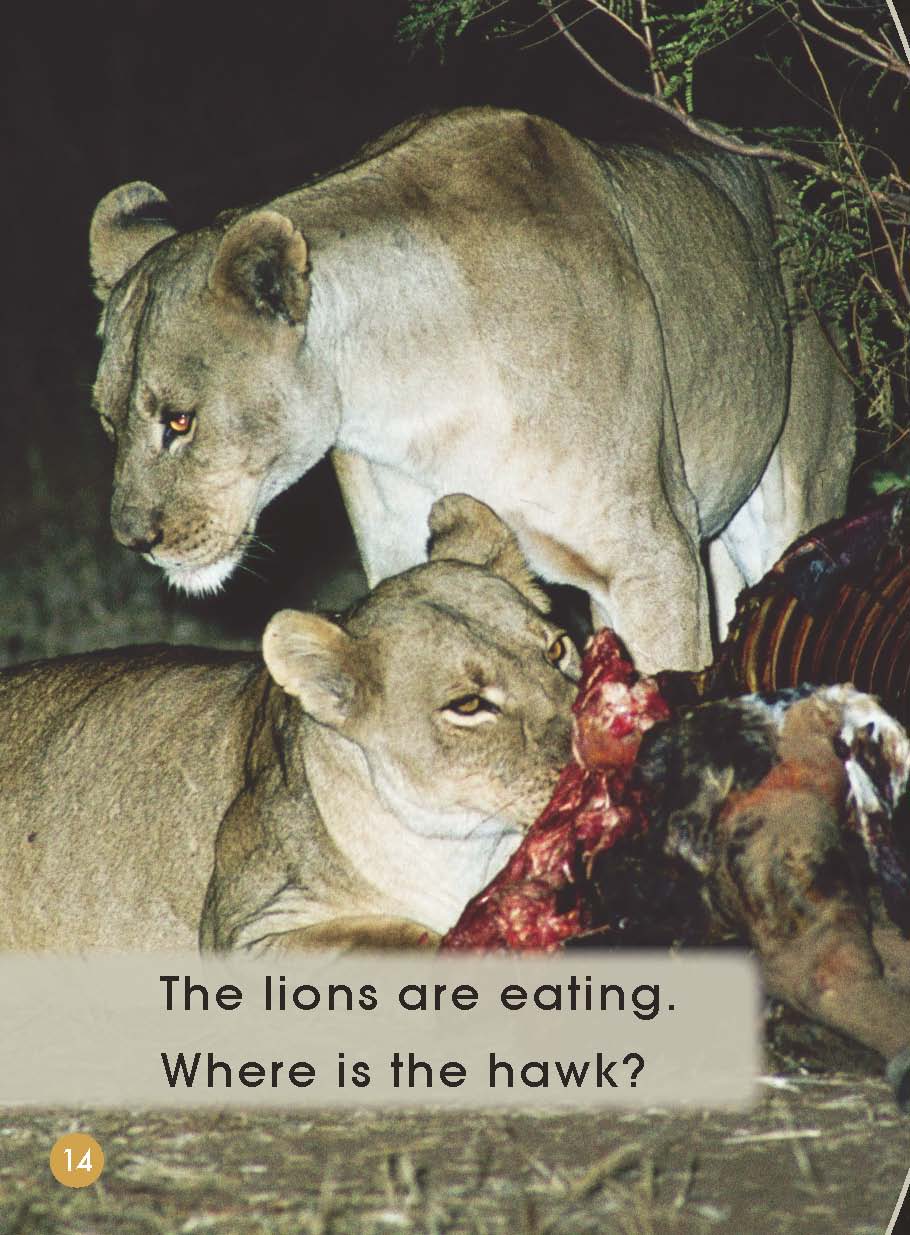 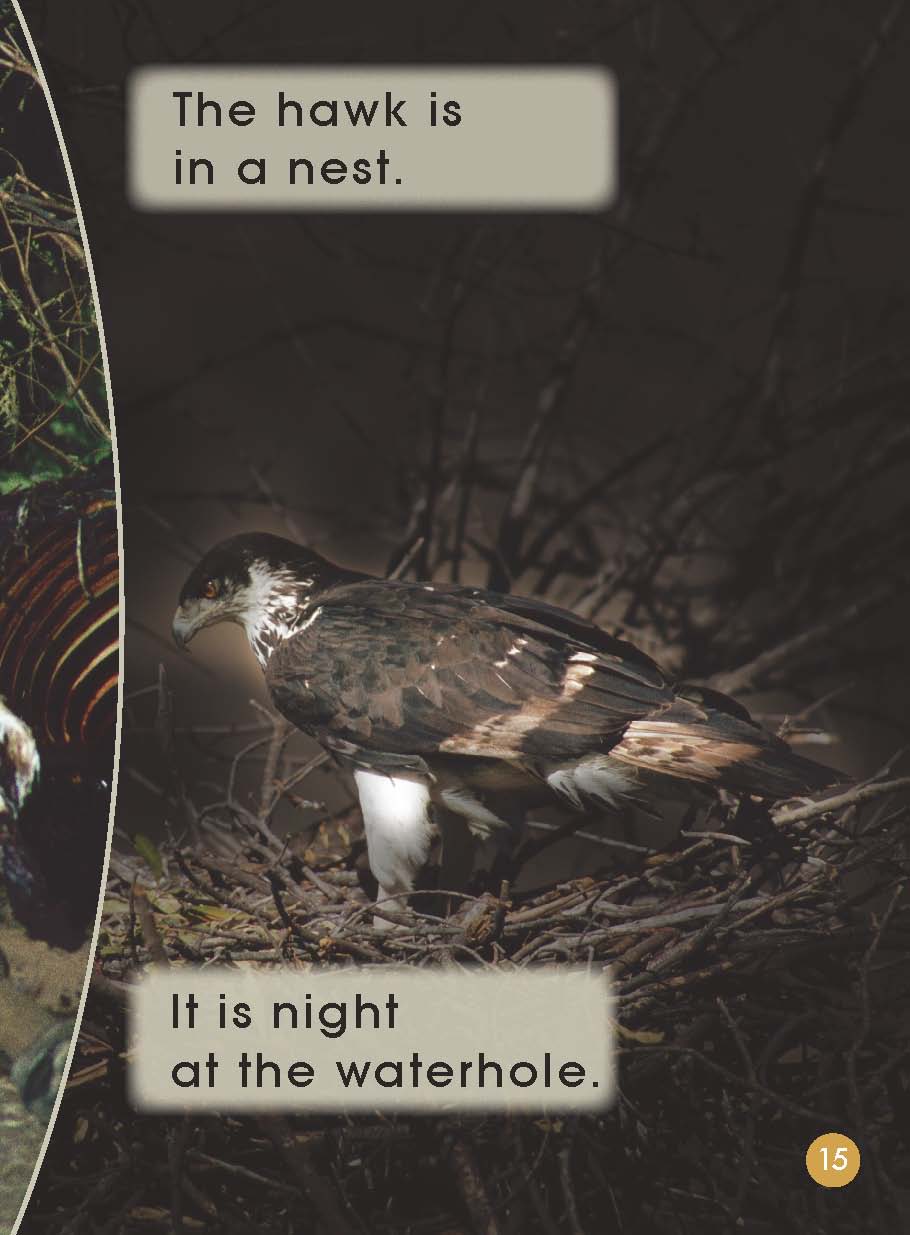 Let’s share!
Read the story by yourself. 
Try to find similarity and difference.
          (动物习性的相同与不同)
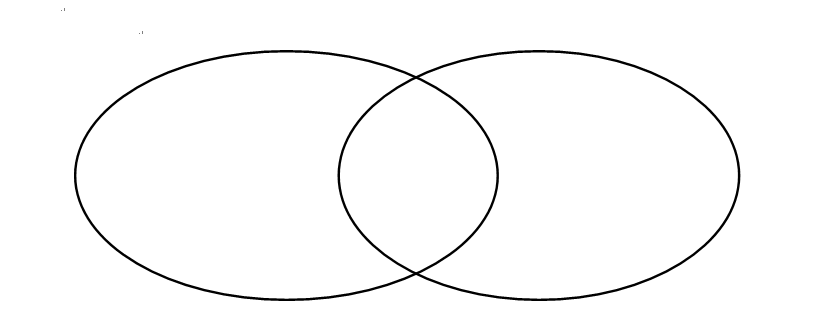 Difference
Difference
Similarity
Let’s talk!
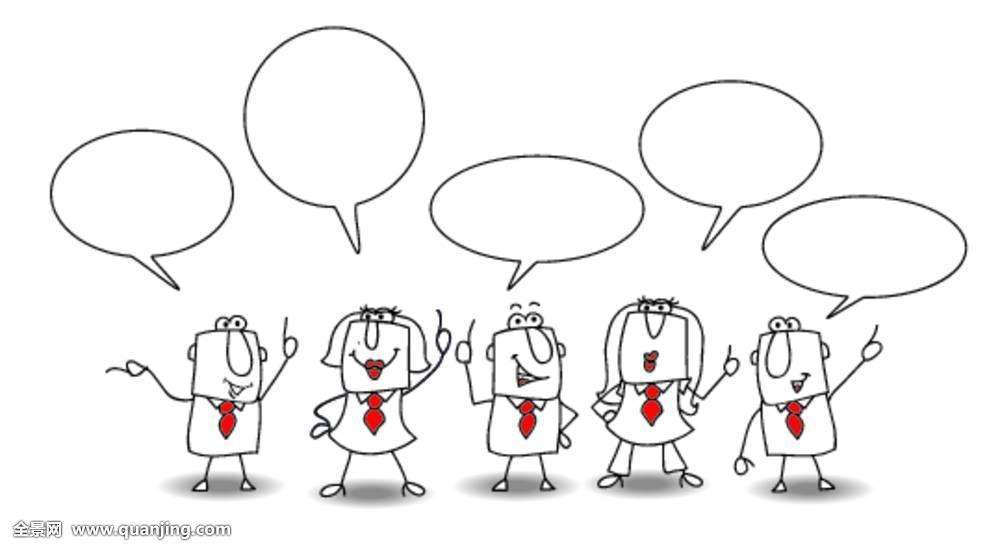 Different animals have different lifestyles. 

 What can we do to protect animals and nature?

If you go to a wild animal zoo, what should you do?
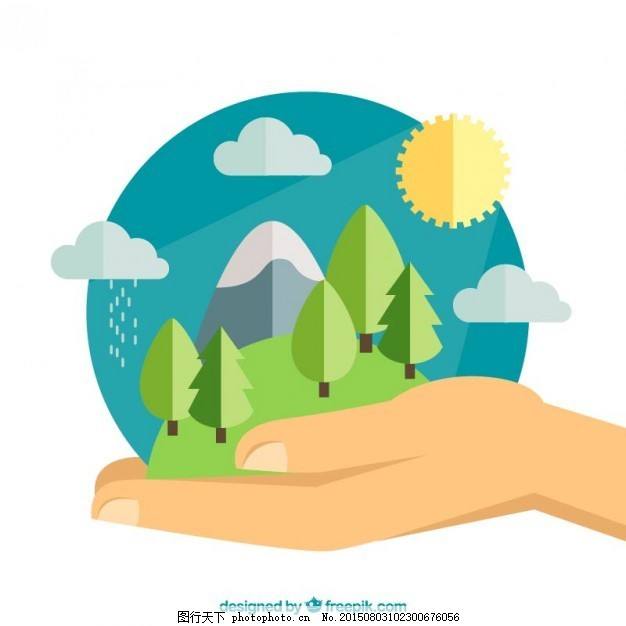